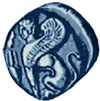 Πανεπιστήμιο Αιγαίου
Ecological Risk Assessment
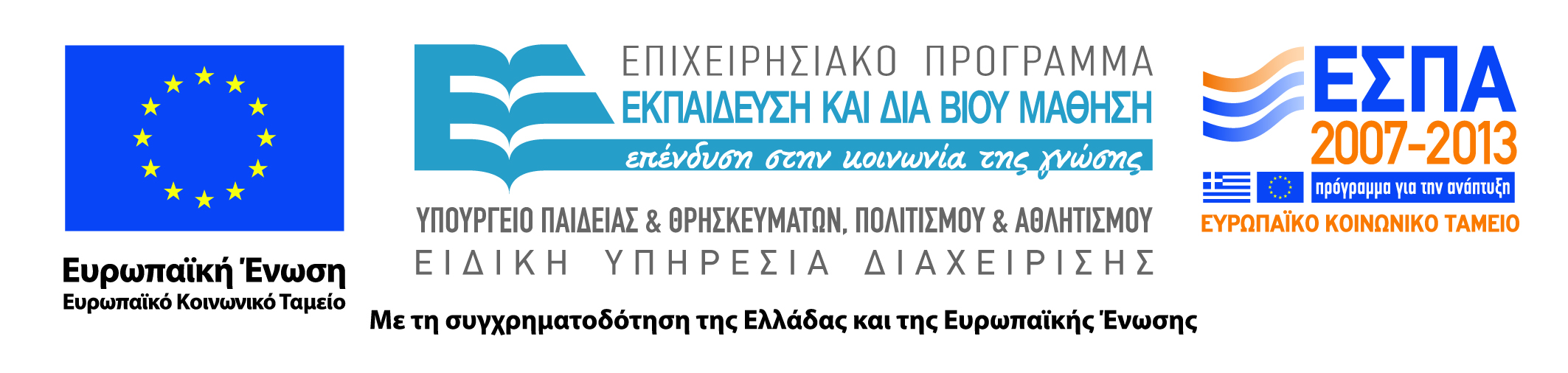 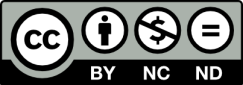 Άδειες Χρήσης
Το παρόν εκπαιδευτικό υλικό υπόκειται σε άδειες χρήσης Creative Commons. 
Για εκπαιδευτικό υλικό, όπως εικόνες, που υπόκειται σε άλλου τύπου άδειας χρήσης, η άδεια χρήσης αναφέρεται ρητώς.
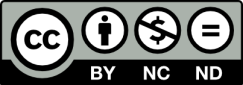 2
Χρηματοδότηση
Το παρόν εκπαιδευτικό υλικό έχει αναπτυχθεί στα πλαίσια του εκπαιδευτικού έργου του διδάσκοντα.
Το έργο «Ανοικτά Ακαδημαϊκά Μαθήματα στο Πανεπιστήμιο Αιγαίου» έχει χρηματοδοτήσει μόνο τη αναδιαμόρφωση του εκπαιδευτικού υλικού. 
Το έργο υλοποιείται στο πλαίσιο του Επιχειρησιακού Προγράμματος «Εκπαίδευση και Δια Βίου Μάθηση» και συγχρηματοδοτείται από την Ευρωπαϊκή Ένωση (Ευρωπαϊκό Κοινωνικό Ταμείο) και από εθνικούς πόρους.
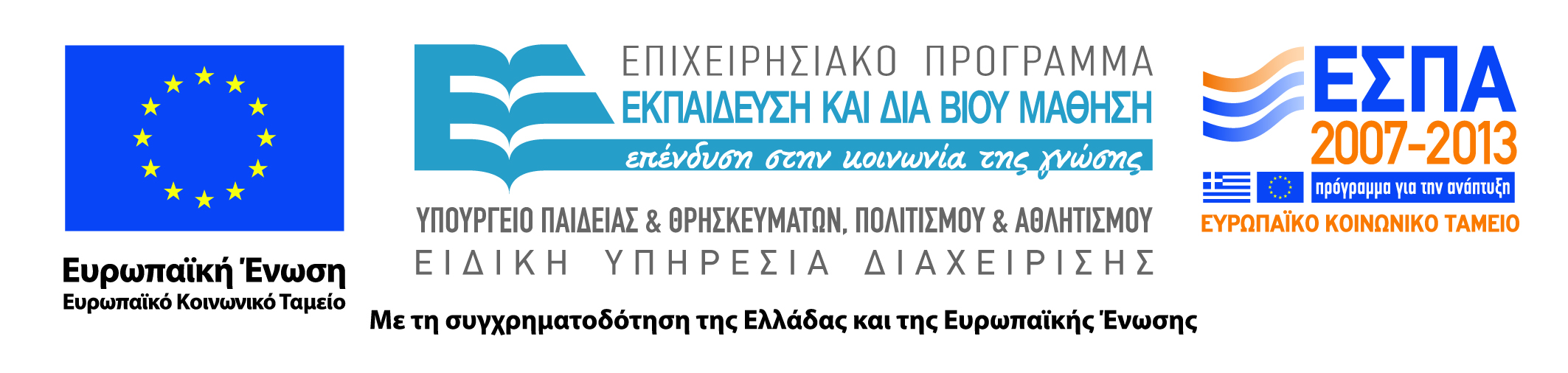 3
Introduction
Eventual goal of much environmental toxicology is ecological risk assessment (ERA)
Developed as a management tool to aid in making environmental decisions (area of much uncertainty)
Estimates risk of producing new product, releasing a pesticide or effluent into the environment, etc.
May not be scientific  assessment endpoints often set by societal perceptions and values
Purpose of ERA
Purpose is to enable risk managers to make informed environmental decisions. 

Conducted to transform scientific data into meaningful information about the risk of human activities to the environment.
Note: full text of above contained in Appendix B  (p. 419 -463)
Framework for Environmental Risk Assessment
Environmental risks in the sea
Previously risk assessment seen only as hazard assessment and fate  
But above not easily separated in ecological systems  when release chemical starts to change ecosystem while ecosystem is changing chemical

- Need to go beyond and predict probability of ecological effects of chemical or action
Interaction among risk assessors, risk managers, and interested parties all phases of an ERA is critical to ensure that the results can be used to support a management decision.

Because of the diverse expertise required (especially in complex ecological risk assessments), risk assessors and risk managers frequently work in multidisciplinary teams.
Schematic of Framework
ERA includes three primary phases:
1. Problem formulation
2. Analysis
3. Risk 
characterization
Outline of Phases of an ERA
Problem formulation
Beginning of dialogue between risk managers and risk assessors. 
Selection of  assessment endpoints (what is important?) 
Risk assessors evaluate goals
Prepare the conceptual model
Develop an analysis plan.
 
Analysis phase
Assessors evaluate exposure to stressors and the relationship between stressor levels and ecological effects. 

Risk characterization, 
assessors estimate risk through integration of exposure and stressor-response profiles, 
describe risk by discussing lines of evidence and determining ecological adversity, and prepare a report.
Problem formulation
Start of iterative process of defining the question under consideration
Directly affects the scientific validity and policy-making usefulness of the ERA
Composed of several six subunits
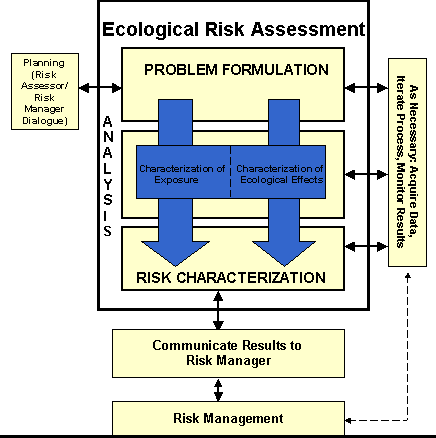 1. Discussion between risk assessor and risk manager
Sets boundaries created by societal goals and scientific reality (data)
Consolidates ambiguous goals
Protection of endangered species
Protection of fishery
Preserve structure and function of ecosystem
2. Stressor characteristics?
Can be biological, physical, chemical
Characterized by
intensity (conc. or dose)
duration
frequency
timing
scale
Temporal aspects
Spatial aspect
3. Ecosystems Potentially at Risk?
Difficult to address  transport often difficult to predict
Need to look at
Abiotic-biotic factors
History
Size
Geographic relationships
4. Ecological Effects?
Includes any impact upon any level of ecosystem
Derived from hazard assessment (acute/chronic toxiciy) and consideration of:
Biotransformations
Biodegradation
Reproductive effects
Predator-prey interactions
Production
Community biomass
Anything which has a direct role in the functioning
of the ecosystem
5. Endpoint selection
Most critical aspect of problem formulation  sets stage for remainder of process
Two types of endpoints
Assessment endpoints
Set by ecological relevance, policy goals/societal values (i.e. protect ecosystem structure/function)
Often can only infer from measurement endpoints
Measurement endpoints
Measurable factors that respond to stressors and describe characteristics of ecosystem important to assessment endpoints
Design and selection based on relevance, practicality, etc
6. Conceptual Model
Framework into which data are placed
Defines how data will be interpreted (what is likely to be affected:
Migratory birds?
Temporary pond amphibians?
Etc

Note: all above subject to revision based on collected information from data acquisition, verification, monitoring (DVM)